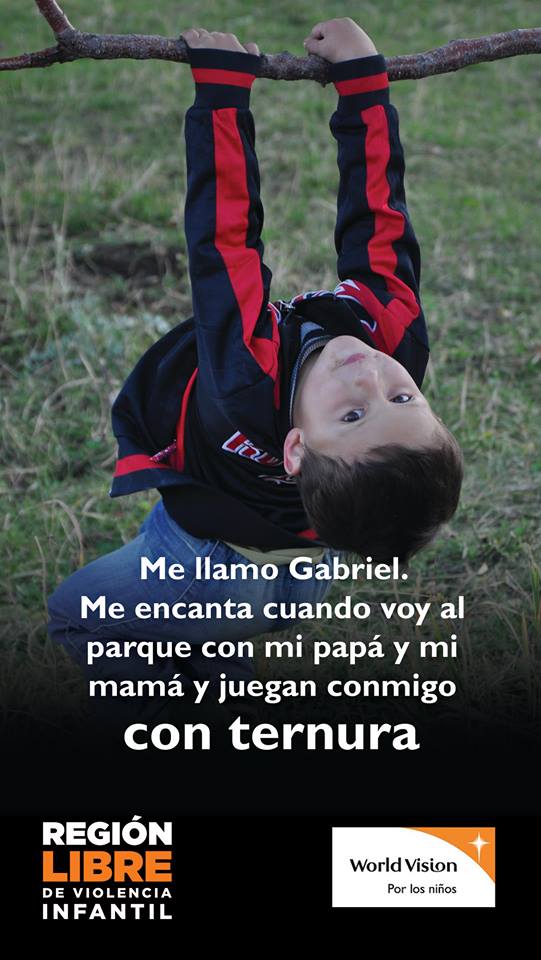 Principio de Crianza con Ternura:  Relacional
Y el Espíritu Santo, en forma visible, descendió sobre él como una paloma. Y una voz dijo desde el cielo: «Tú eres mi Hijo muy amado y me das gran gozo». Lucas 2:22
¿Tienen nuestros hijos e  hijas la seguridad de nuestro amor?
Así como Cristo escuchó desde la voz de Abba Padre cuanto él lo amaba, ¿escuchan nuestros hijos e hijas desde nuestras voces, cuanto los amamos y cuanto nos alegramos con ellos?

¿Cómo saben nuestro hijos e hijas cuanto los amamos?

¿Qué palabras expresamos para comunicar nuestro amor a nuestros hijos e hijas?

¿Cuándo decimos a nuestros hijos e hijas cuanto los amamos?